¿Es justo?
Emilio
Martha
1
¿Es justo?
Emilio
Martha
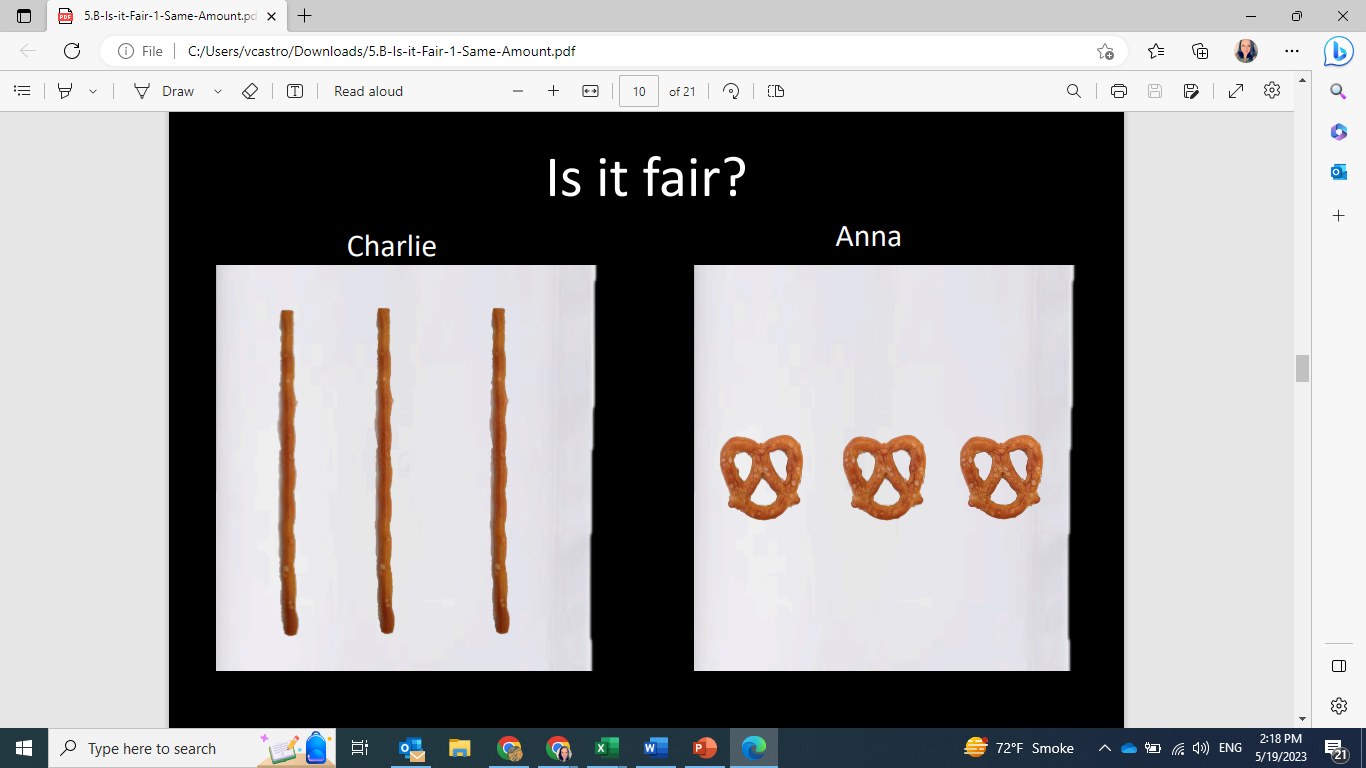 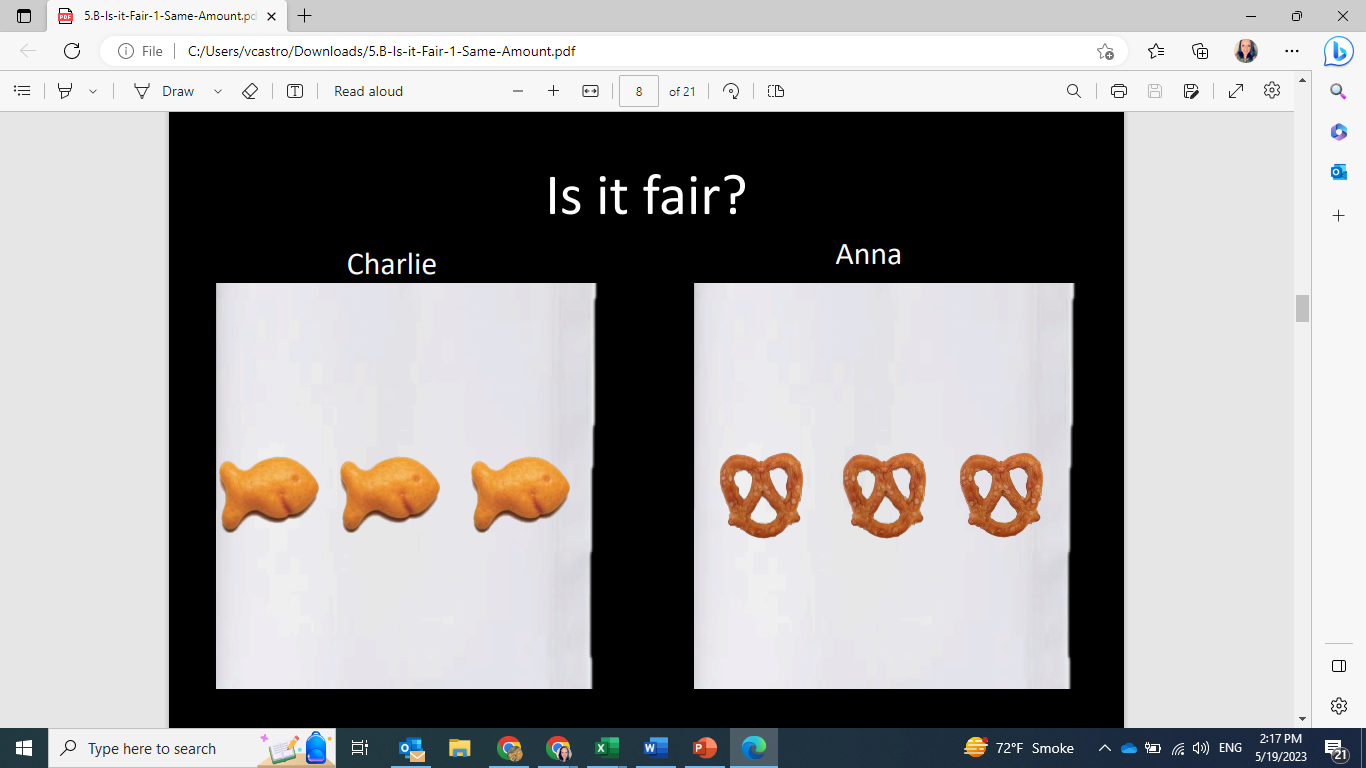 2
No
Sí
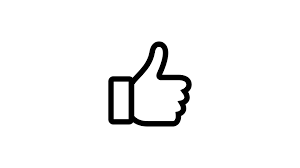 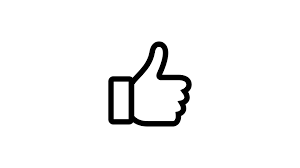 3
¿Es justo?
Emilio
Martha
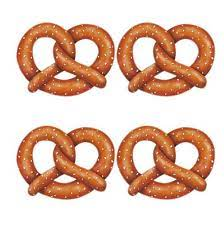 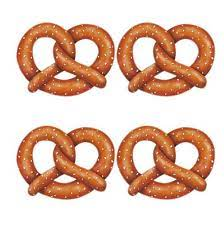 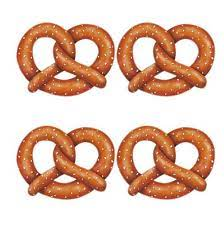 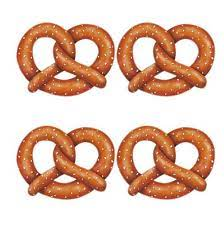 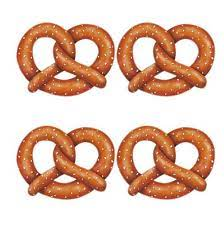 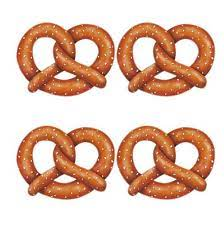 4